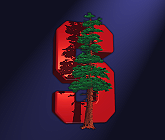 New Techniques inComputational photography
Marc Levoy
Computer Science Department
Stanford University
[Speaker Notes: 40 minutes at a fast pace]
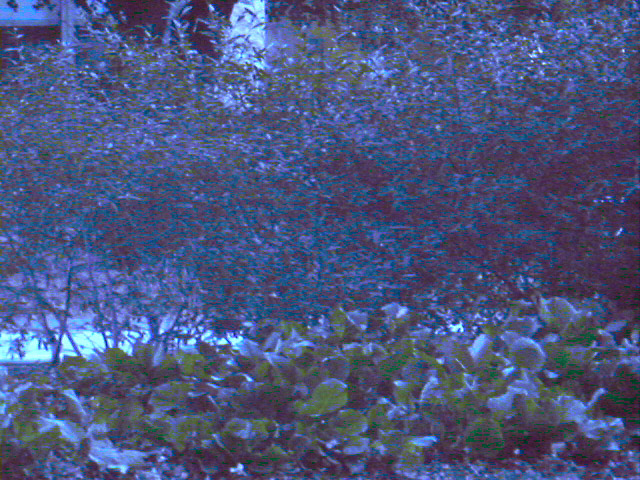 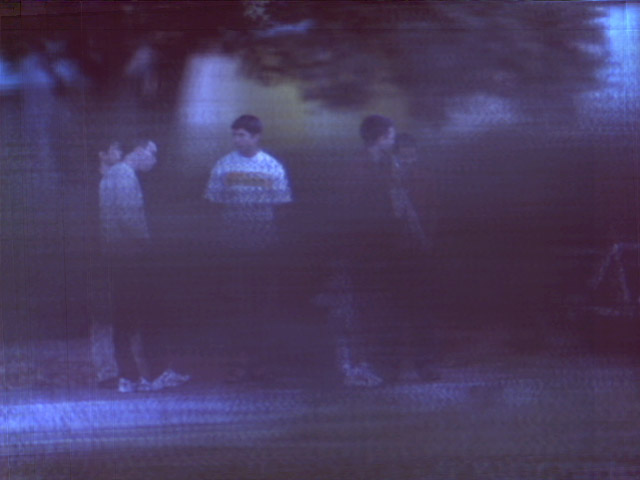 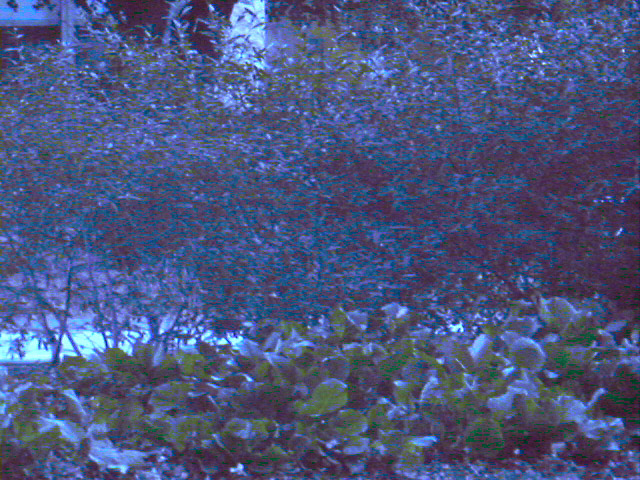 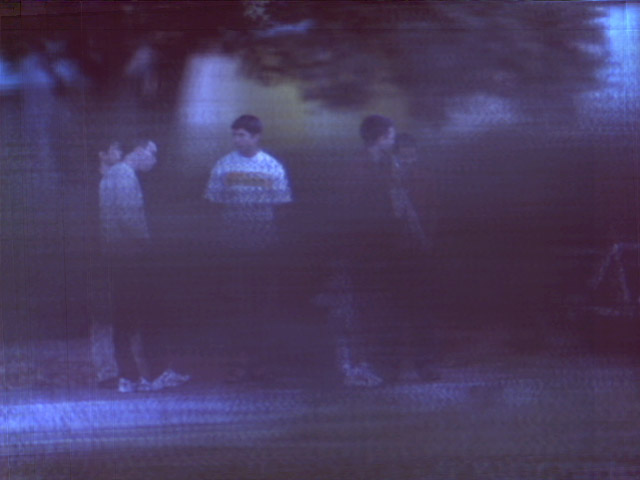 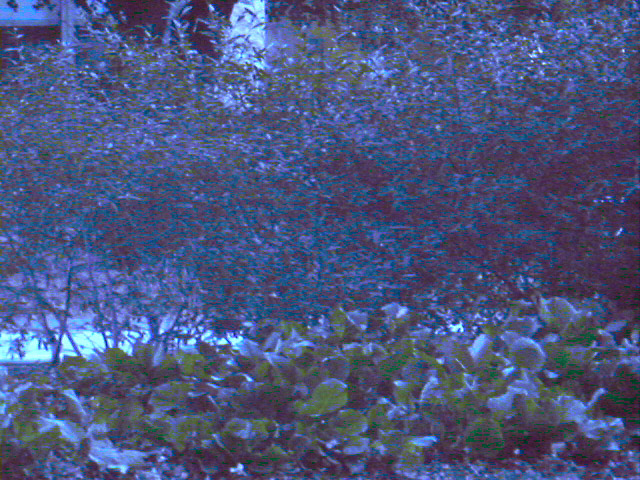 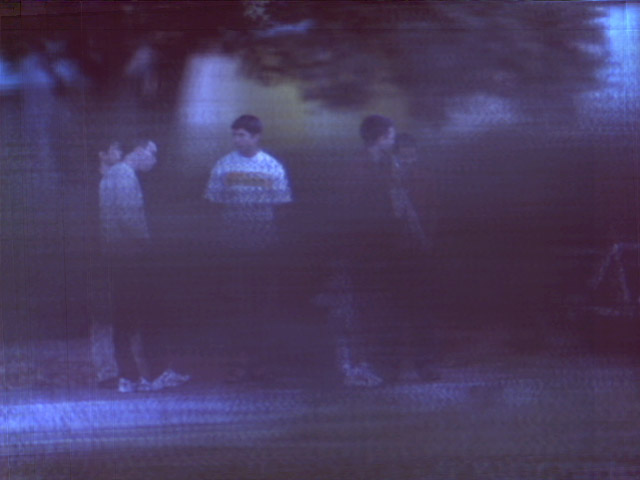 Other examples
mouse oocyte
(40x, DIC)
fern spore
(60x, autofluorescence)
zebrafish optic tectum
(calcium imagingof neural activity)
(wave optics dominates)
(geometrical optics dominates)
Axial resolution(a.k.a. depth of field)
wave term + geometrical optics term


ordinary microscope  (16x/0.4NA (dry), e = 0)


with microlens array  (e = 125μ)


stopped down to one pixel per microlens
→  number of slices
in focal stack=  12